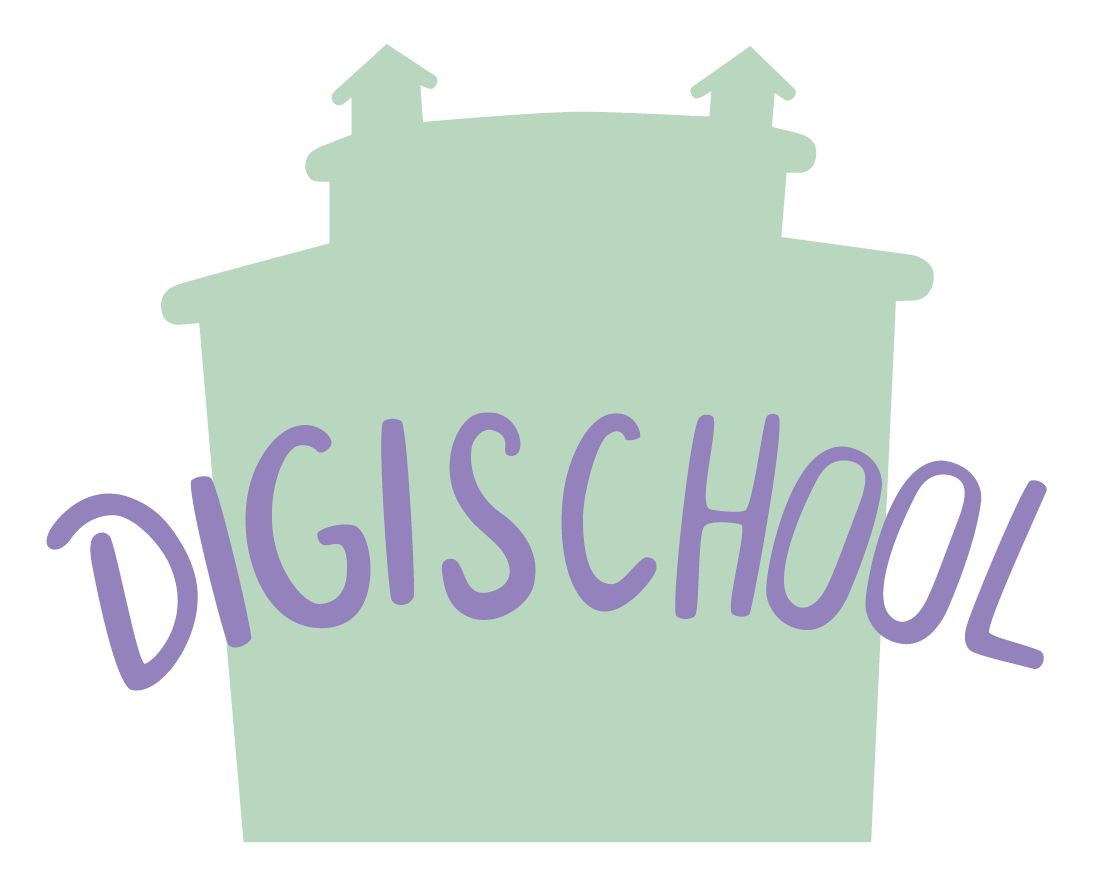 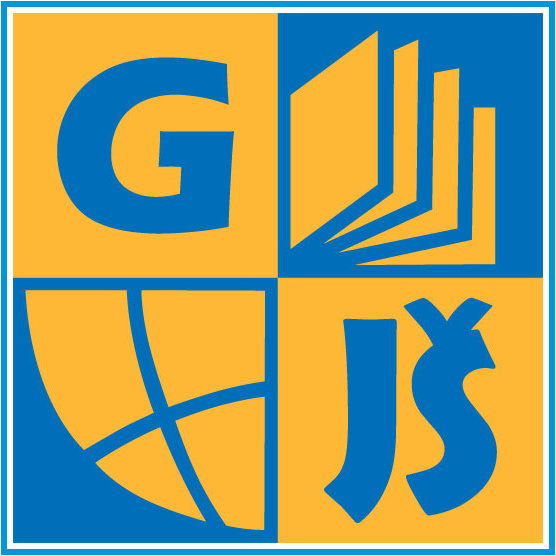 2020-1-SK01-KA226-SCH-094350
DIGI SCHOOL
Gymnázium a Jazyková školas právem státní jazykové zkoušky Zlín
Equations with sine and cosine functions
Michal Heczko
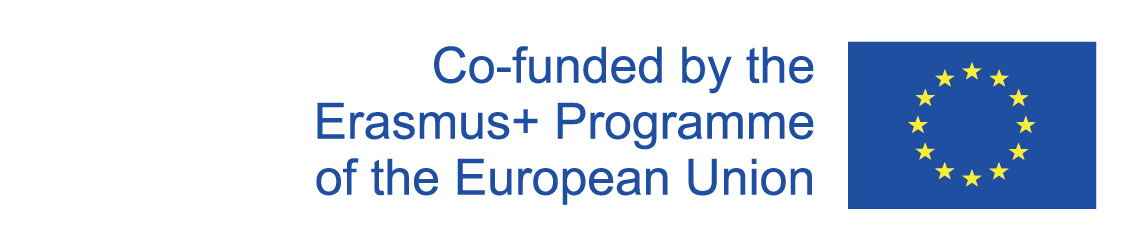 2020-1-SK01-KA226-SCH-094350 | DIGI SCHOOL
SUBJECT: 		MATHEMATICS 
SPECIFICATION: 		in ENGLISH via CLIL method (level in languages)
AGE OF STUDENTS:	16-18
2 LESSONS : 		90 min
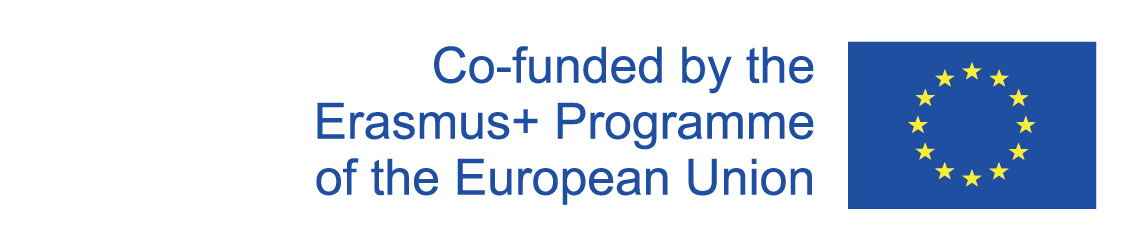 2
1
Basic values revision
3
WORDWALL
Revision:Angles and quadrants
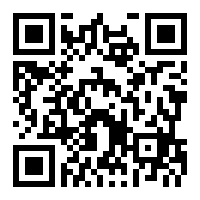 Link:
https://wordwall.net/cs/resource/26629923
Play WORDWALL
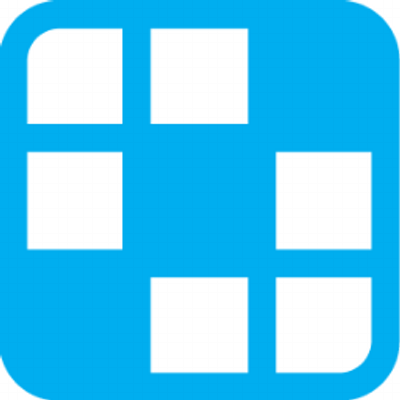 4
WORDWALL
Revision:Sine and cosine values
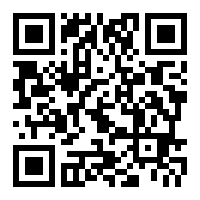 Link:
https://www.wordwall.net/resource/23095749
Play WORDWALL
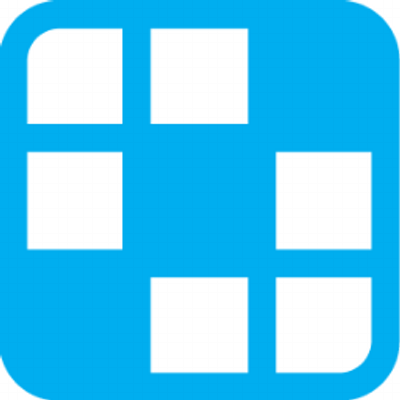 5
2
Simple equations
6
Simple equations
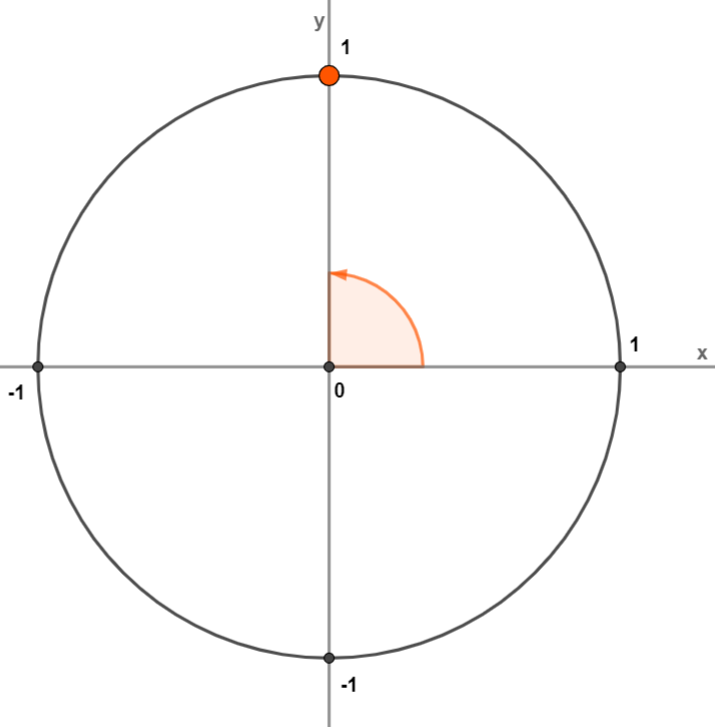 The value of sine is read on the y axis.
7
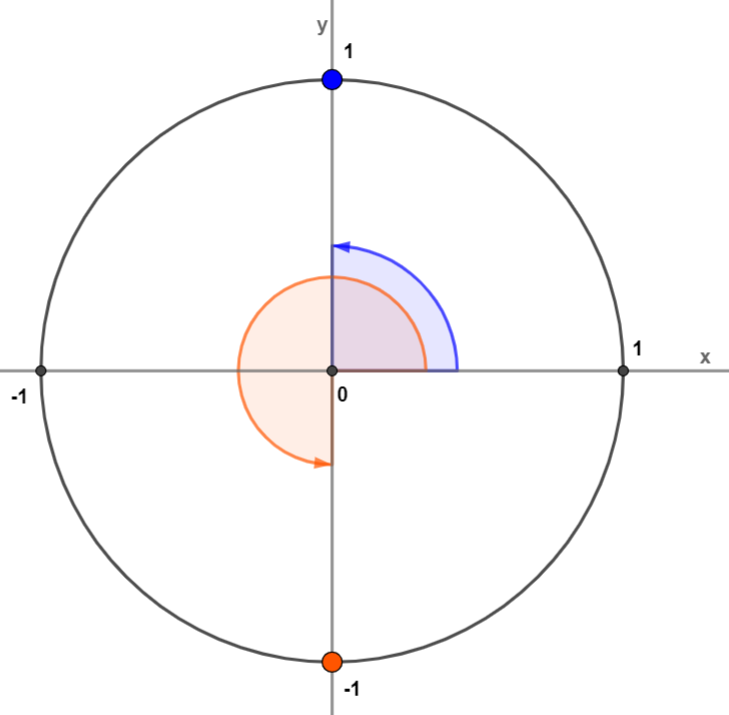 Simple equations
The value of cos is read on x axis.
8
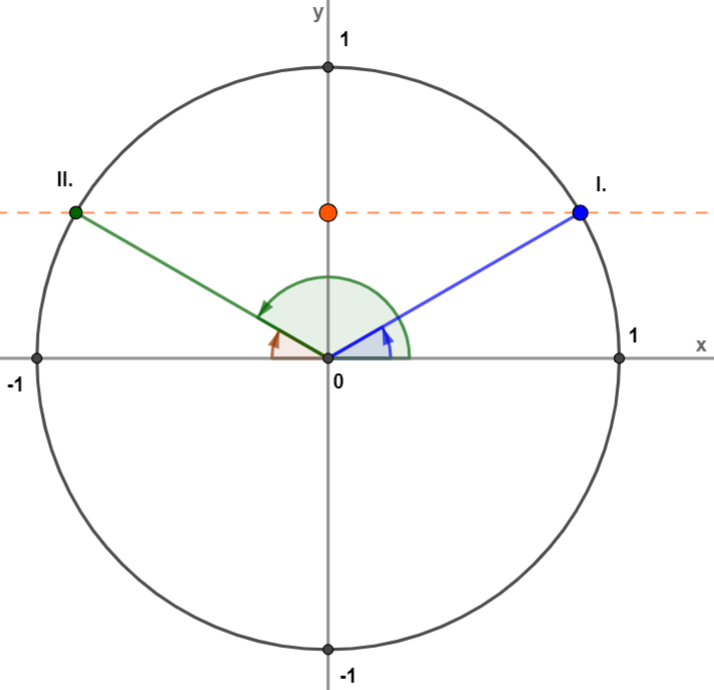 Simple equations
Quadrant I:
Quadrant II:
9
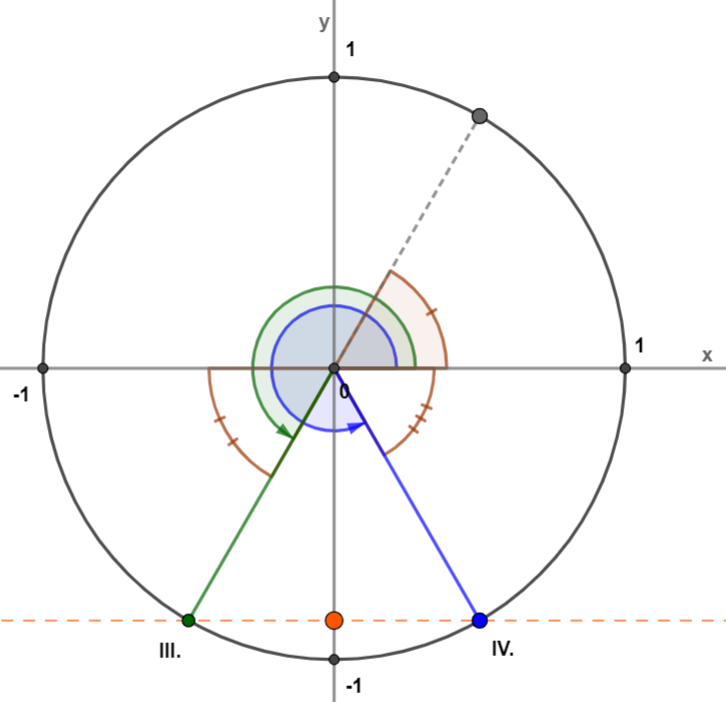 Simple equations
Quadrant III:
Quadrant IV:
10
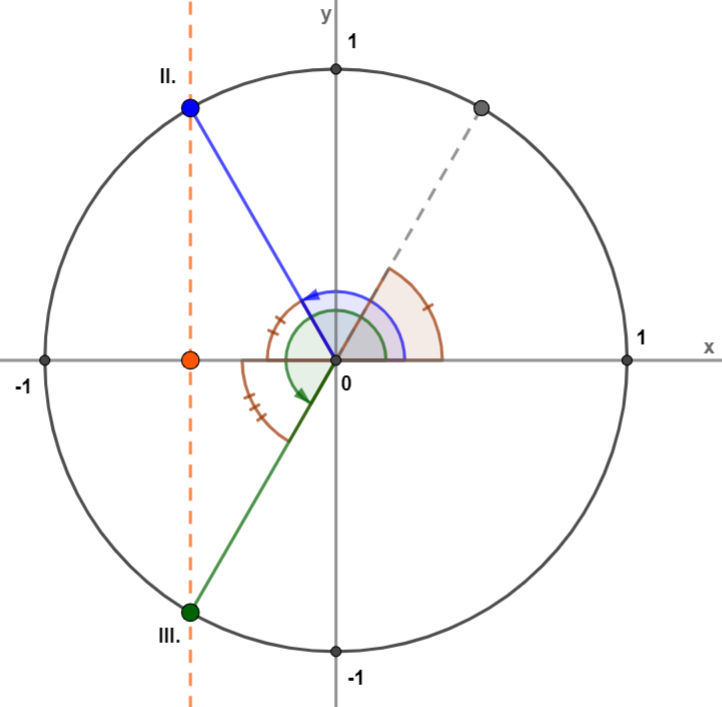 Simple equations
Quadrant II:
Quadrant III:
11
3
More complex equations
12
More complex equations
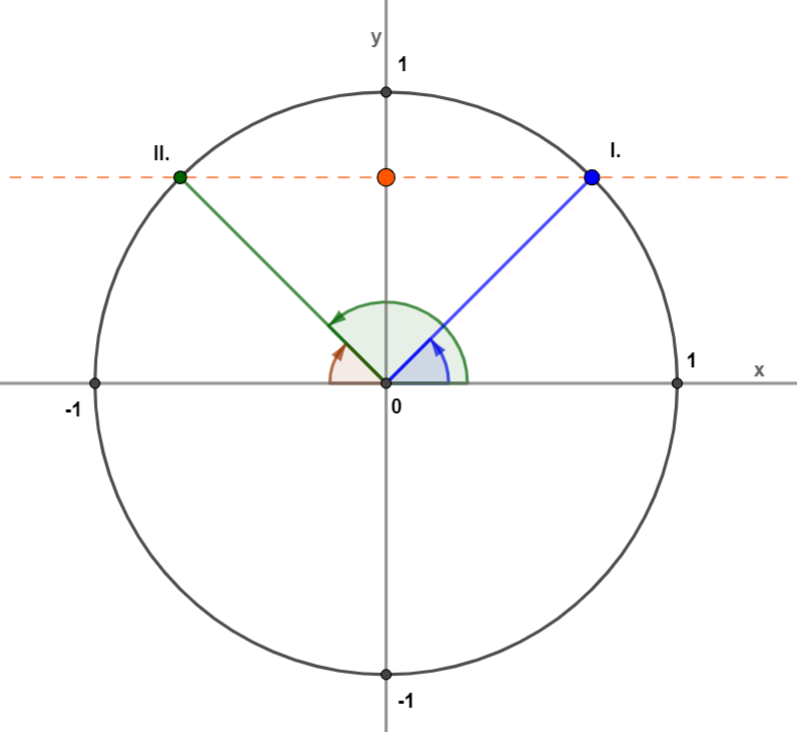 13
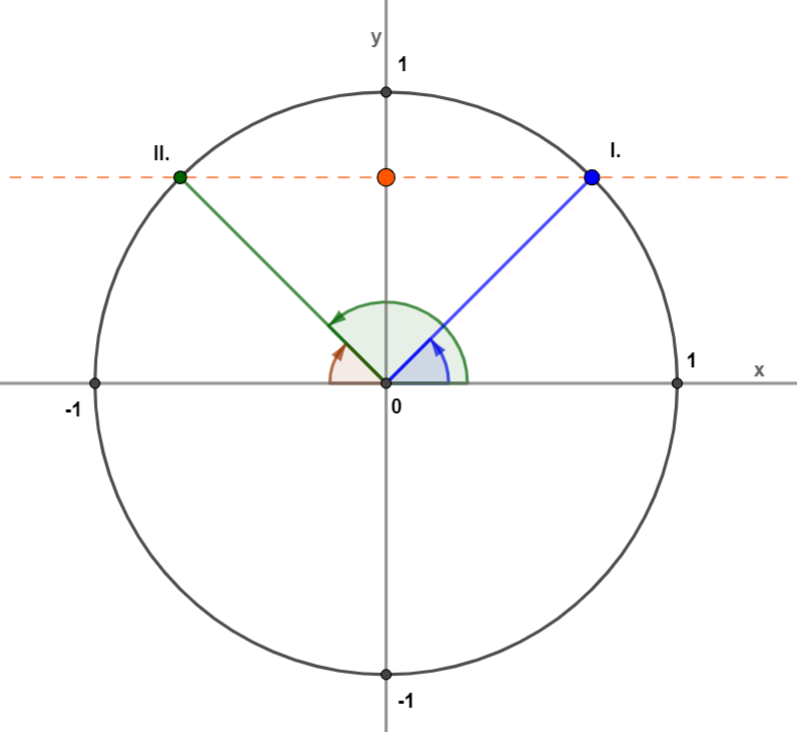 More complex equations
Quadrant II:
Quadrant I:
14
Back from the substitution
More complex equations
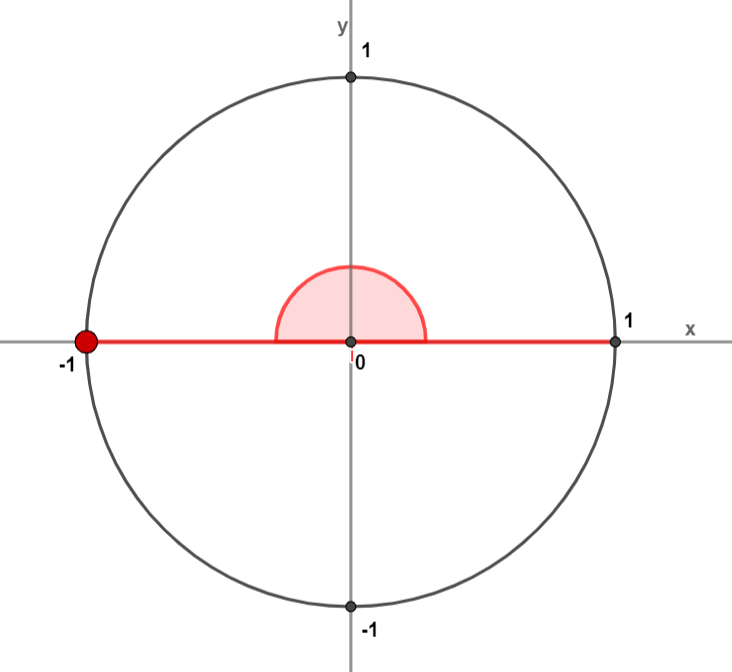 15
4
The table for the conclusion
16
Table
17
Sine and cosine values
18
5
Excercises
19
Excercises
20
Results
21
Results
22
2020-1-SK01-KA226-SCH-094350
DIGI SCHOOL
ENThe European Commission's support for the production of this publication does not constitute an endorsement of the contents, which reflect the views only of the authors, and the Commission cannot be held responsible for any use which may be made of the information contained therein. 
CZPodpora Evropské komise na zhotovení této práce nevyjadřuje názor Komise, obsah je názorem autora a Komise není zodpovědná za informace v práci obsažené.
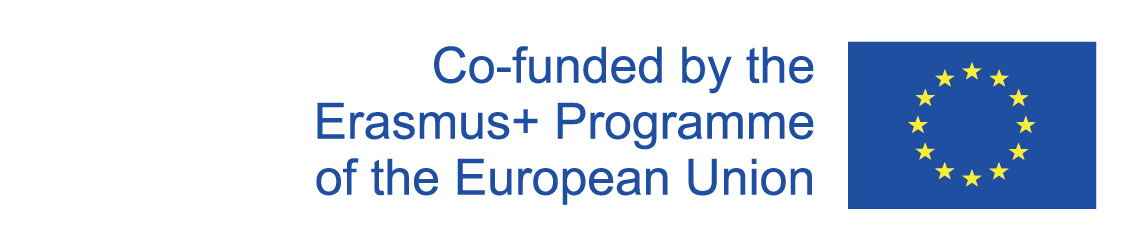 23
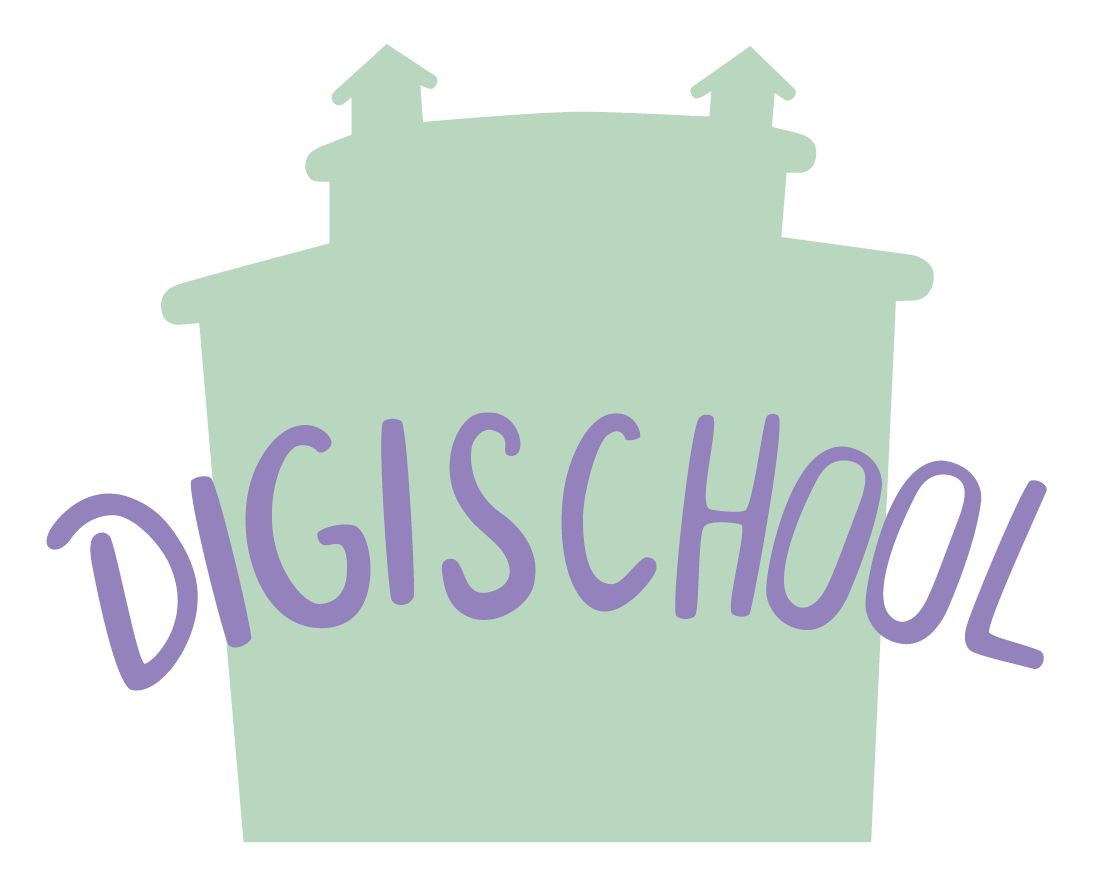 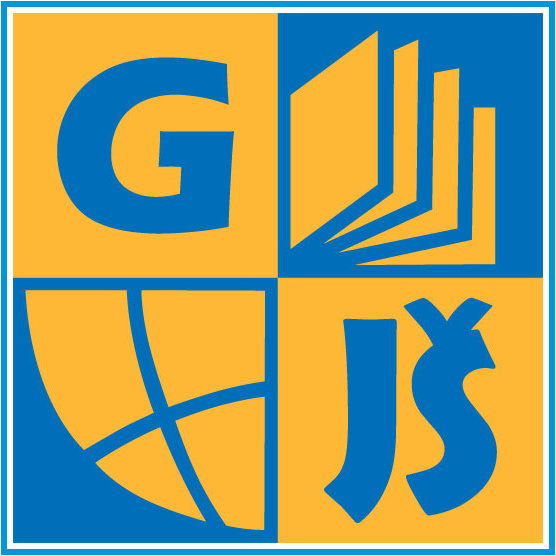 2020-1-SK01-KA226-SCH-094350
DIGI SCHOOL
Gymnázium a Jazyková školas právem státní jazykové zkoušky Zlín
Délka projektu:			01. 03. 2021 – 28. 02. 2023
Rozpočet partnerství: 		101 092 € 
Rozpočet GJŠ Zlín: 			20 829 €
Intelektuální výstupy všech partnerů: 	ANJ, NEJ, FRJ, SPJ, DEJ, OBN, CHE, GEO, MAT, BIO, 					EKN, ITK, HUV, ETV
Intelektuální výstupy GJŠ Zlín:		MAT, GEO, CHE, SPJ
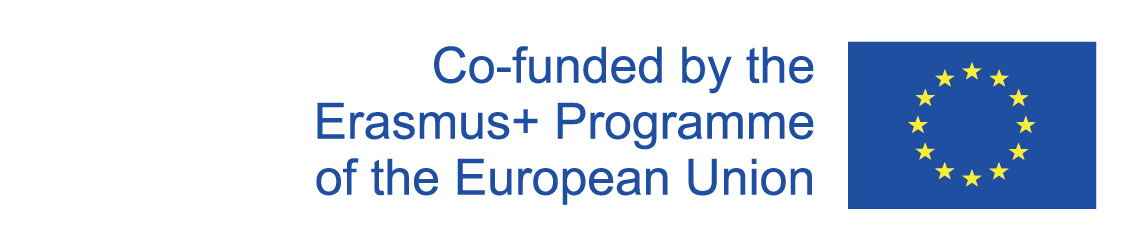 24